Жагымдуу маанай
Таяныч: 
 ….. сен  акылдуусуң.
…… сен ……….    .
Сабактын темасы кандай деп ойлойсуңар?
Сабактын кептик темасы:
Спорт менен машыгабыз

Грамматикалык тема: 
Ким менен? Эмне менен?
спорттун түрлөрү
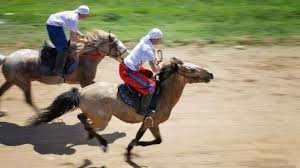 ат үстүндөгү спорт
спорт менен машыгабыз
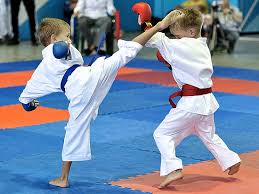 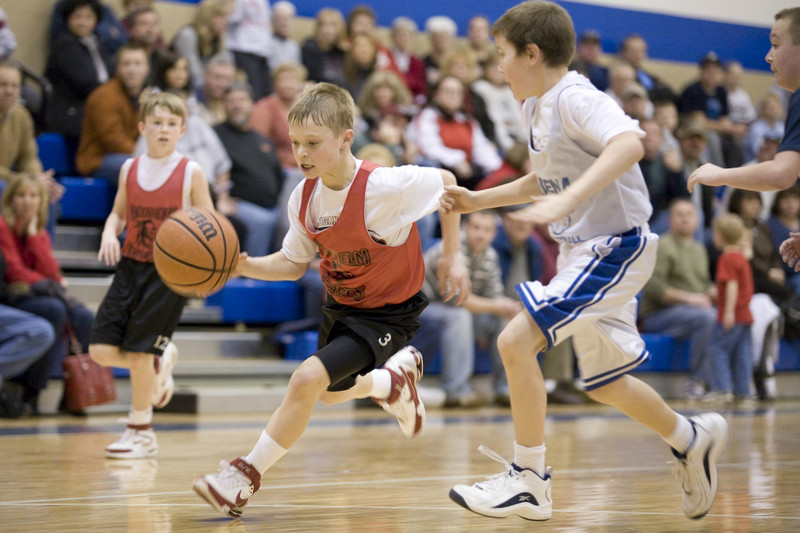 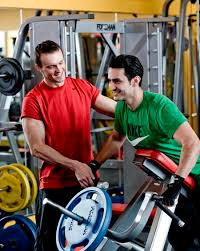 машыктыруучу
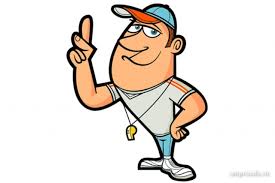 волейбол
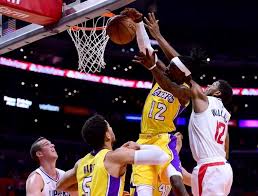 Баскетбол
футбол
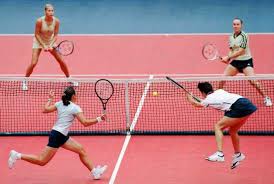 теннис
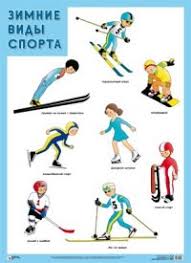 Жайкы түрлөрү
Кышкы түрлөрү
Футбол тобу
Сүйлөмдөрдү толуктап жазгыла.
 Үлгү: теннис – Анна теннис менен машыгат. 
Азамат – футбол ... . 
Мария – волейбол ... . 
Глеб – хоккей ... .
 Айгерим – гимнастика ... . 
Жон – бокс ... .
Глеб –   баскетбол   ……   .
Баскетбол  тобу
Таблицаны толтургула.
Үлгү: Сууда сүзүү менен машыгуу үчүн бассейн керек. 
 Шахмат менен машыгуу үчүн …….   керек. 
Волейбол менен машыгуу үчүн …….   керек. 
Хоккей менен машыгуу үчүн …….   керек. 
Бокс менен машыгуу үчүн …….   керек. 
Футбол менен машыгуу үчүн …….   керек. 
Теннис менен машыгуу үчүн …….   керек.
Теннис тобу
Сүйлөмдүн бөлүктөрүн бириктирип, текст түзгүлө
Мен  спорт                               менен машыгабыз.

Сен  валейбол                         менен машыгасың.

Окуучулар спорттун              сүзүү менен      
                                                        машыгат.

Ал   сууда                                  менен машыгам.

Биз  теннис                               баардык түрү менен
                                                         машыгышат.
Сүрөттөргө таянып, диалог түзгүлө.

– Кел, кышкы каникулда  ................  тепкени барабыз. Сенин................. барбы?
–  Менин  …………….    жок, ...................   бар.
– Мага болсо .............    тепкен жагат. А сагачы?
– Мен  ........................ ойногонду жакшы көрөм.